La cytokine release syndrome – istologia
A-B:
Danno alveolare diffuso con essudato
Desquamazione di pneumociti e formazione di membrane jaline (ARDS)
Edema polmonare
Infiltrato mononucleare interstiziale
Pneumociti modificati (macrofagi) con modifiche citopatiche a «tipo virale»
C-D:
Steatosi epatica
Infiltrato mononucleare cardiaco
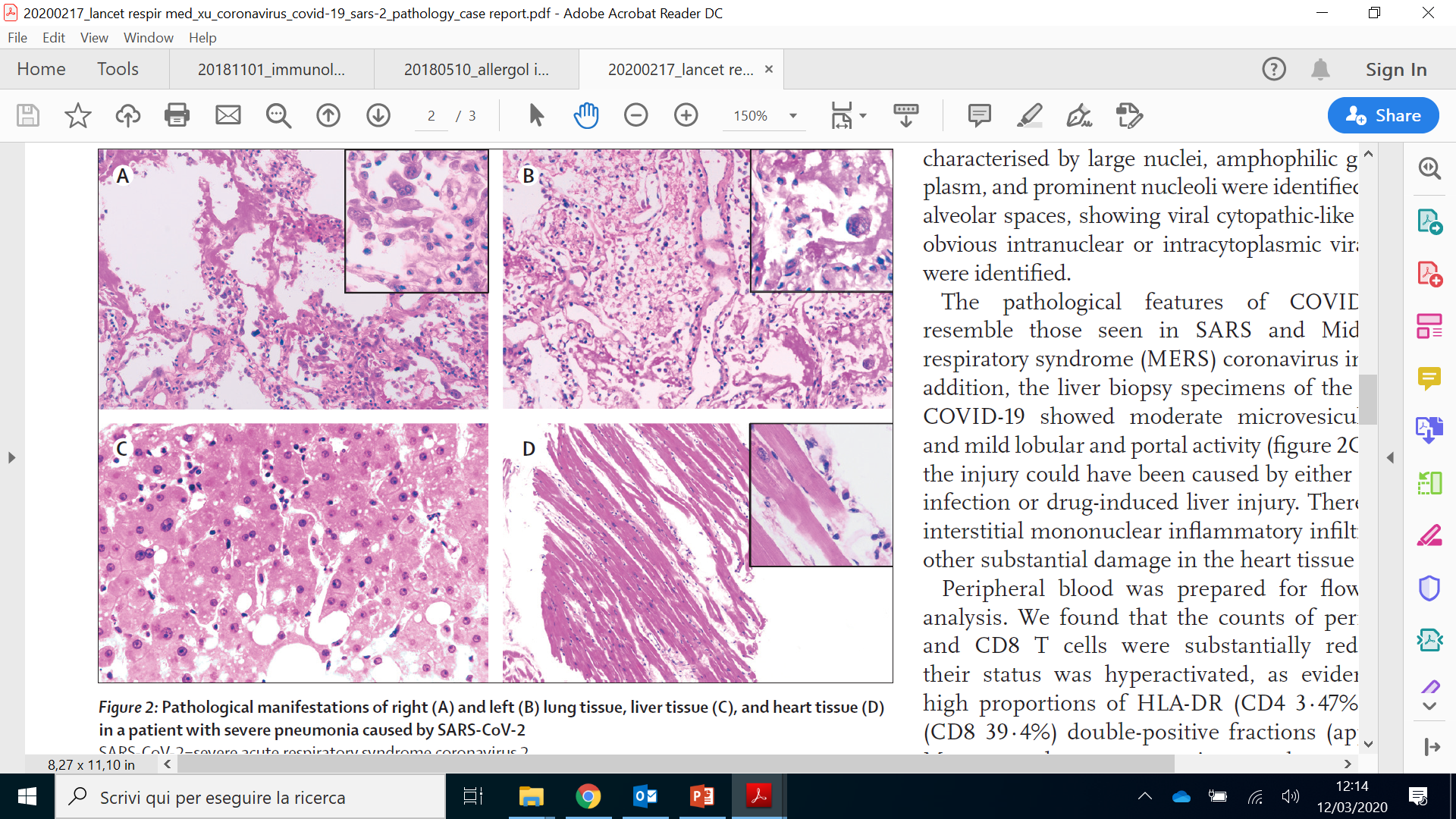 Xu Z. et al. Lancet Respir Med 2020
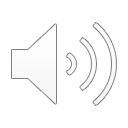 1
Caratteristiche cliniche	                    Complicanze
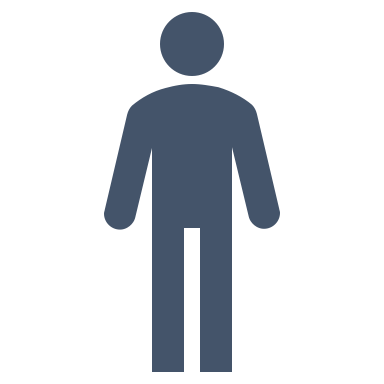 Neurological
Febbre: 	83 – 98%
Cefalea:	  6 – 16%
Confusion:	  0 –   9%
Systemic
Septic shock:		4 –   8%
Cardiac
Arrhytmia:		   17% circa
Acute cardiac injury:     7 – 12%
Muscular
Myalgia or fatigue:	11 – 41%
Respiratory:
Cough (usually dry):		47 – 82%
Expectoration:		26 – 28%
Dyspnea:			14 – 59%
Sore throat:		 	  5 – 17%
Runny nose:		  	  3 –   4%
Chest pain:			  2 – 14%
Respiratory
ARDS:	17 – 29%
Renal
AKI:		  3 –   7%
Gastrointestinal:
Diarrhea:		  2 – 14%
Nausea/Vomiting	  1 –   6%
Zhu Y. et al. J infect 2020; Lake MA. Clin Med 2020; Xiong Y et al. Invest Radiol 2020; Xia W et al. Pediatr Pulmonol 2020; Huang C et al. Lancet 2020; 
Wang Y et al. J Med Virol 2020; Young BE et al. JAMA 2020; Li K et al. Invest Radiol 2020; Tian S et al. J infect 2020; Chen N et al. Lancet 2020
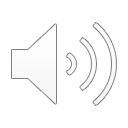 Caratteristiche radiografiche iniziali
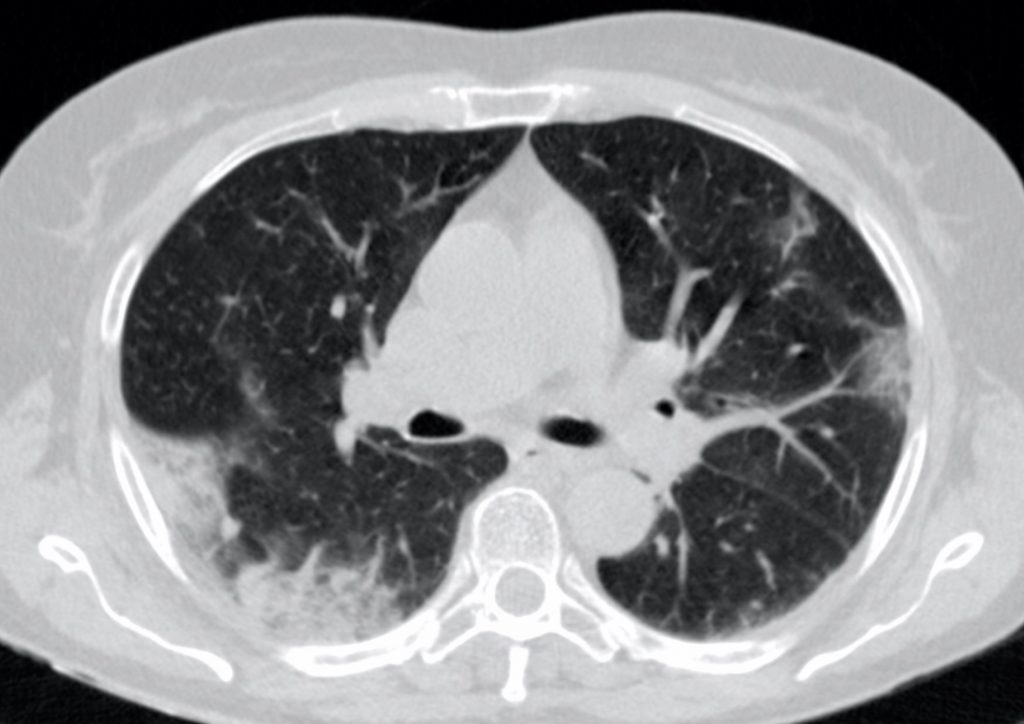 Polmonite bilaterale con addensamenti «ad alveare» e area di «ground glass» a pattern periferico. Evidente ispessimento bronchiale infiammatorio.
Caso numero 22. Dalla repository gratuita della Società Italiana di Radiologia Medica e Interventistica. Accesso 11.03.2020
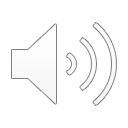 Caratteristiche radiografiche malattia avanzata
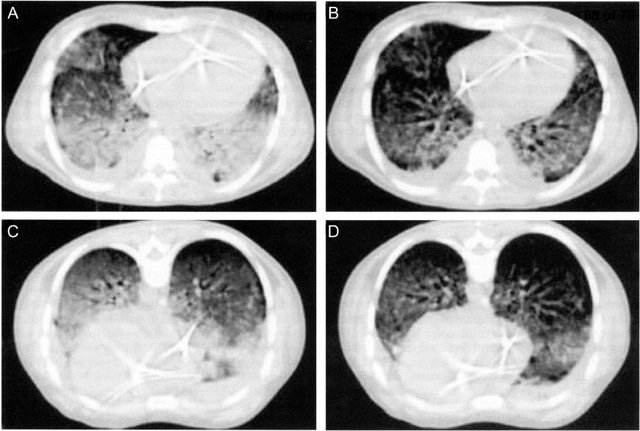 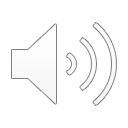 Sintomi clinici
Febbre                                              58%
Tosse                                                 54%
Malessere                                        29%
Espettorazione                                25%
Mialgie-artralgie                             45%
Manifestazioni cutanee                 10%
Anoosmia                                         22%
Anaugesia                                         20%
Iperestesia cutanea                         18%
Dispnea                                             30%
Astenia                                              28%
Diarrea                                              16%
Inappetenza, nausea                       38%
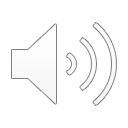 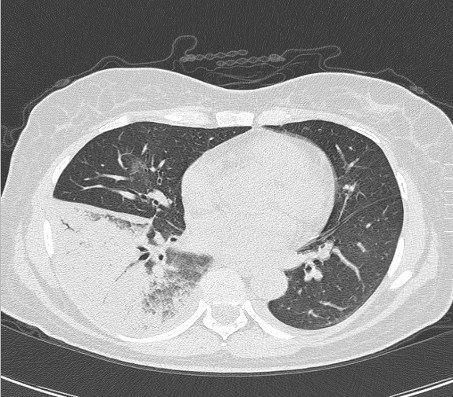 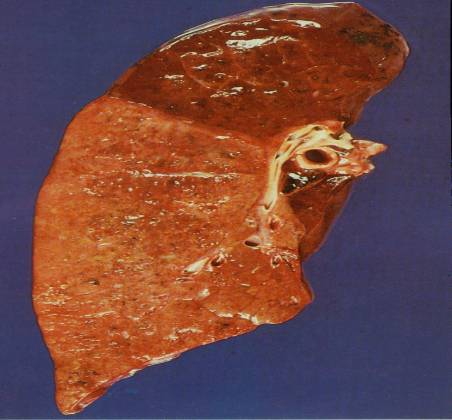 Lobar Pneumonia
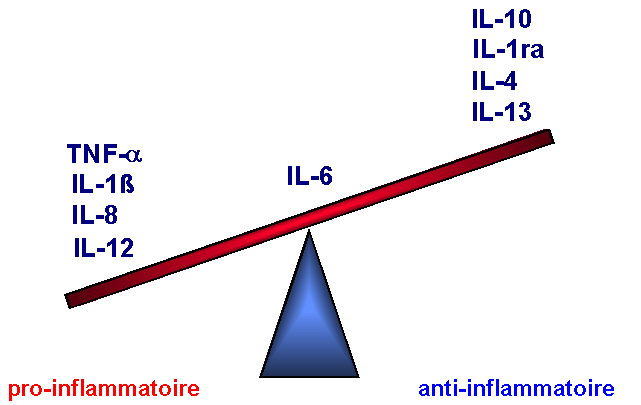 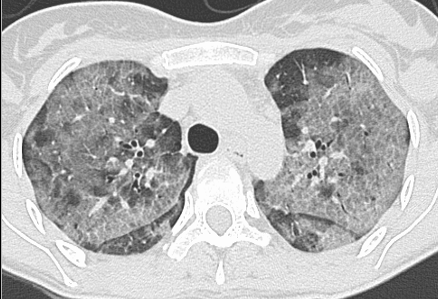 Compartimentalized (localized) and self-limiting inflammatory response


Spill over

Diffuse and uncontrolled persistently inflammatory response
ALI-ARDS
379726
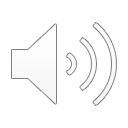 Il ruolo regolatore centrale del recettore alfa dei glucocorticoidi (GR𝞪)
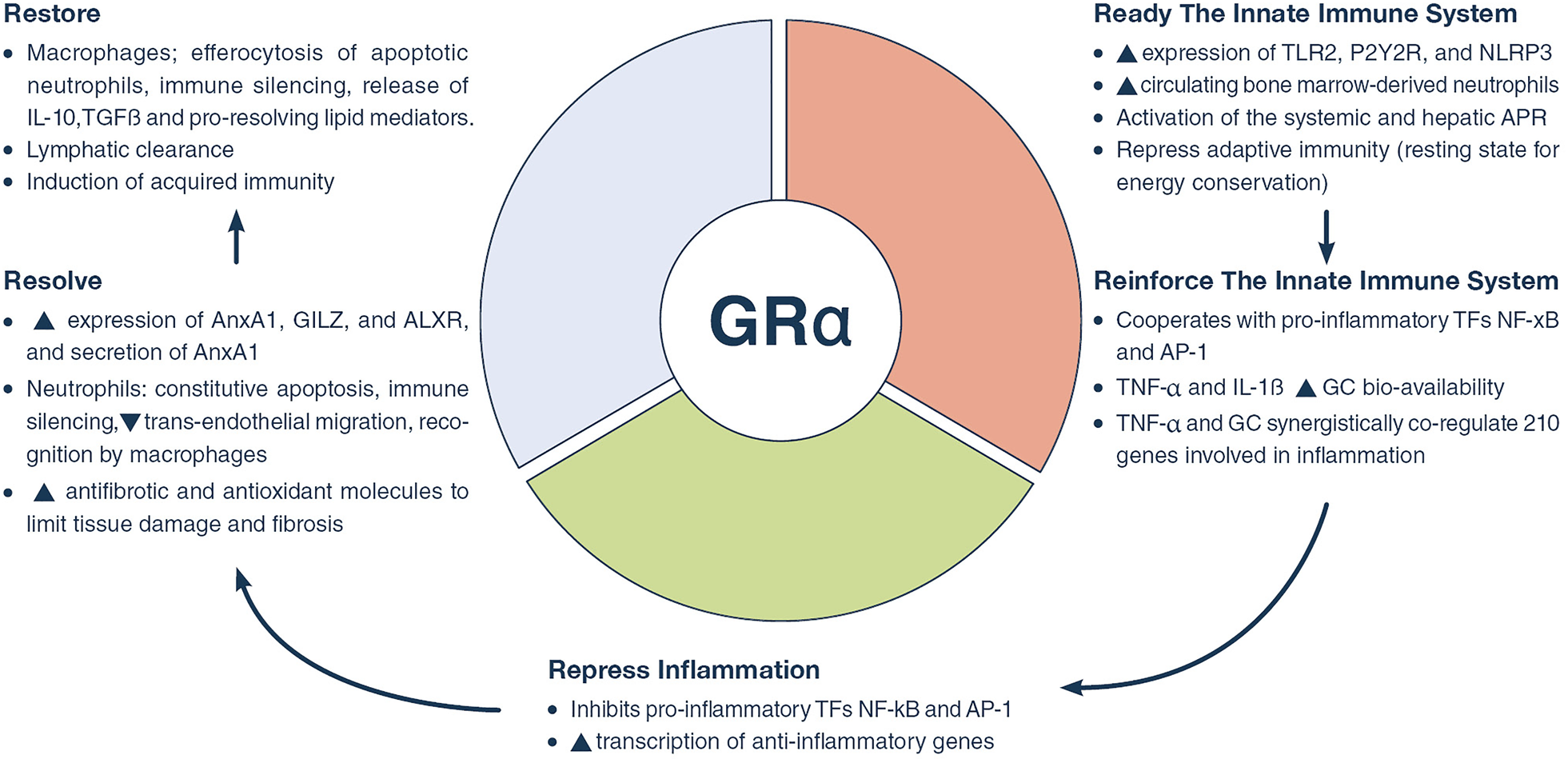 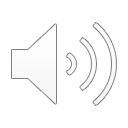 TNF and IL-1
Glucocorticoid
Ischemia/Reperfusion
Physical stress
Cell Membrane
IL-10
NF-B-GR
I-B
Kinases
Kinases
GR
GR
p65
p
p
p50
mRNA
Glucocorticoid
receptor
I-B
X
Nucleus
TATA
GRE binding site
IB gene
p65
p50
TATA
B binding site
Activation HPA-axis
Regulation of Inflammation by GR
Systemic Inflammation
TNF-
IL-1
IL-6
p65
p50
NF-B
I-B
mRNA
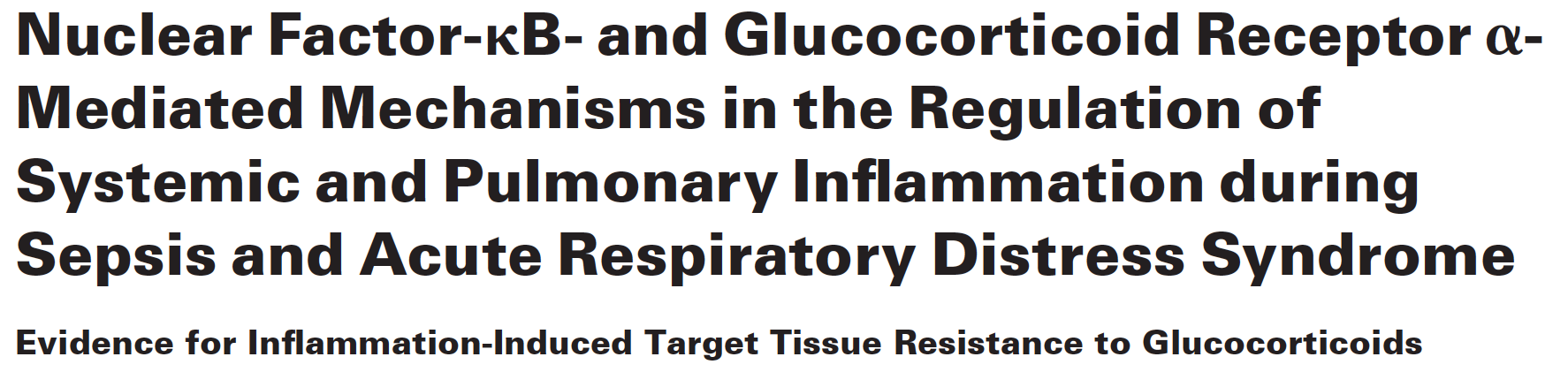 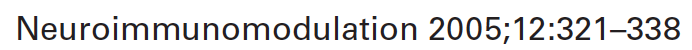 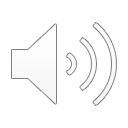 [Speaker Notes: The body needs mechanisms to keep acute inflammation in check,25 and the GC-activated glucocorticoid receptor a (GRa) complex (GC-GRa) is the most important physiologic inhibitor of inflammation26 affecting thousands of genes involved in stress-related homeostasis with more transactivation than transrepression.45,46 
It is now appreciated that the ubiquitously present cytoplasmic transcription factors nuclear factor-kB (NF-kB) – activated by inflammatory signals – and glucocorticoid receptor a – activated by endogenous or exogenous glucocorticoids – have diametrically opposed functions that counteract each other in regulating transcription of inflammatory genes 
NF-kB is recognized as the principal driver of the inflammatory response, responsible for the transcription of greater than 100 genes, including TNF-a, IL-1, and IL-6.49 

NF-kB is a heterodimeric protein composed of the DNA-binding proteins p65 and p50 constitutively present in the cytoplasm in an inactive form stabilized by the binding to the inhibitory protein IkBa.(4). Cellular activation by a multitude of adverse stimuli leads to phosphorylation and proteolytic degradation of IkBa.(4) The liberated NF-kB then translocates into the nucleus and binds to promoter regions of target genes to initiate the transcription of multiple cytokines including tumor necrosis factor-a (TNF-a), and the interleukins (IL) IL-1b, IL-2, IL-6, chemokines such as IL-8, cell adhesion molecules, and inflammation-associated enzymes(4)]
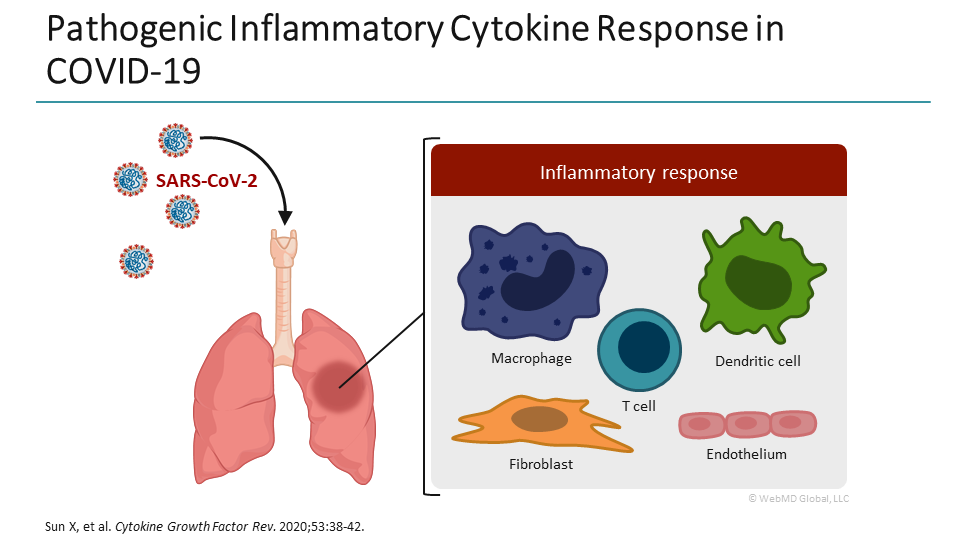 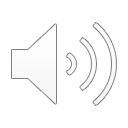 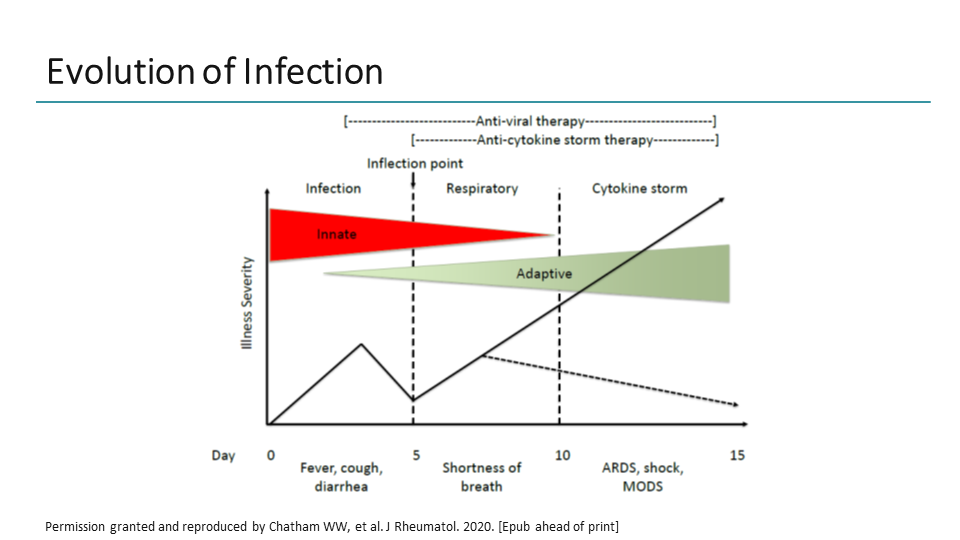 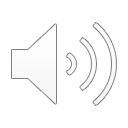 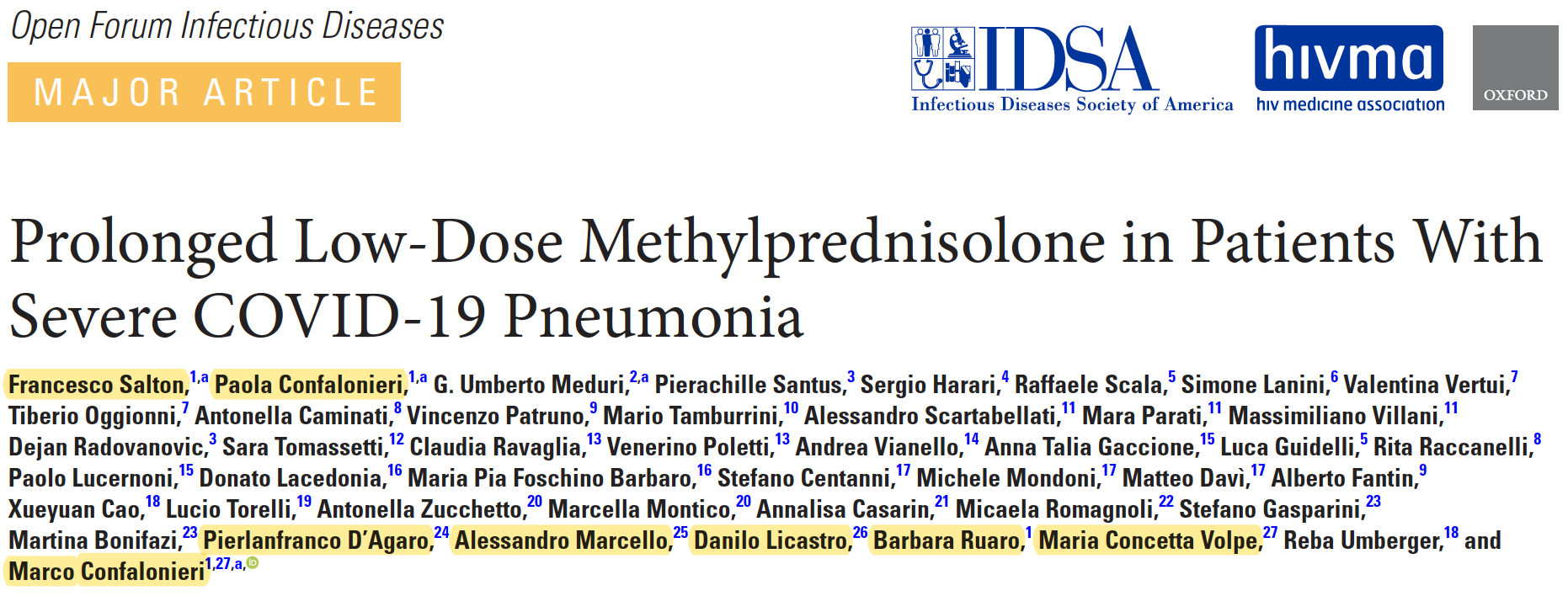 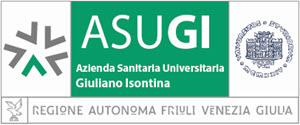 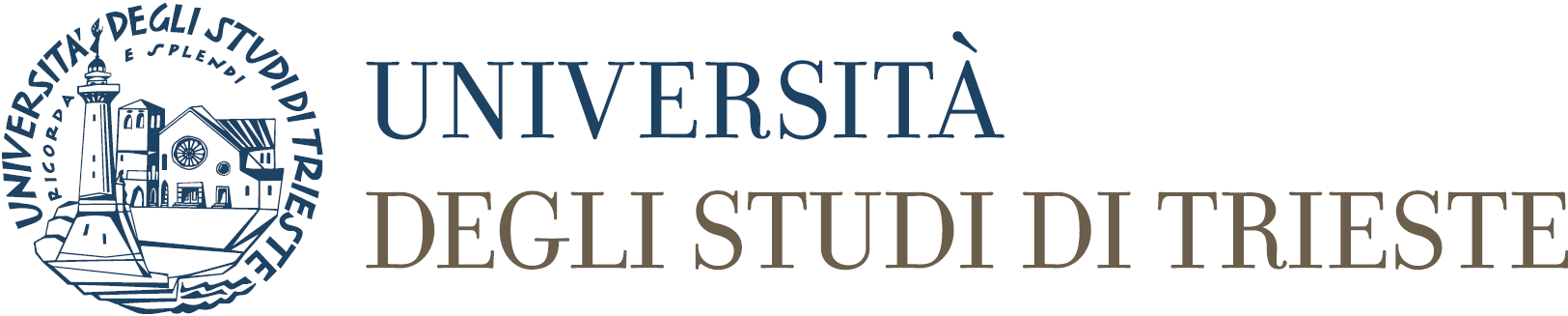 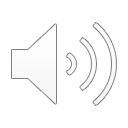